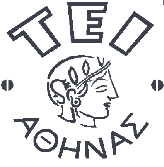 ΜΔΕ Τμήματος Ιατρικών Εργαστηρίων 
«Βιοϊατρικές Μέθοδοι και Τεχνολογία στη Διάγνωση»

Χειμερινό εξάμηνο 2015-2016
Η Υγρή Χρωματογραφία Υψηλής Πίεσης (HPLC)           στην κλινική ανάλυση



     Χριστίνα Φούντζουλα, Γεωργία Τσότσου

     Τμήμα Ιατρικών Εργαστηρίων
      ΤΕΙ Αθήνας
Στόχοι παρουσίασης
Οι βασικές αρχές και τα πεδία εφαρμογής της υγρής χρωματογραφίας υψηλής πίεσης.

Οι εφαρμογές της υγρής χρωματογραφίας υψηλής πίεσης στην κλινική ανάλυση
Χρωματογραφία
Τεχνική που δίνει λύσεις σε προβλήματα του τύπου:
Πώς μπορεί κανείς να απομονώσει και να ταυτοποιήσει (και να προσδιορίσει ποσοτικά σε συνδυασμό με άλλη τεχνική) κάποιον αναλύτη ανάμεσα σε πολλούς άλλους αναλύτες π.χ. έναν περιβαλλοντικό ρυπαντή στο νερό κάποιας λίμνη ή έναν πρόσθετο σε τρόφιμο, ή κάπoιο φάρμακo σε δείγμα ούρων;
Στη χρωματογραφία τα συστατικά ενός μείγματος μεταφέρονται διαμέσου μίας στατικής φάσης με τη βοήθεια της ροής μίας κινητής φάσης. Ο διαχωρισμός των συστατικών βασίζεται στο διαφορετικό βαθμό αλληλεπίδρασης του κάθε συστατικού με τις δύο φάσεις.
Ουσία που κατανέμεται πιο σημαντικά στην κινητή φάση (έχει μεγαλύτερη αγχιστεία για αυτήν)
Κινητή φάση
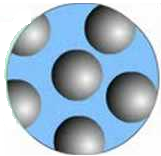 Ουσία που κατανέμεται πιο σημαντικά στη στατική φάση
Στατική φάση
Χρωματογραφία
Ο διαχωρισμός των συστατικών βασίζεται στο διαφορετικό βαθμό αλληλεπίδρασης του κάθε συστατικού με τις δύο φάσεις. Ο διαφορετικός βαθμός αλληλεπίδρασης οφείλεται στις διαφορές των συστατικών του δείγματος σε ορισμένα φυσικοχημικά χαρακτηριστικά τους όπως π.χ. το μέγεθος του μορίου, το φορτίο, την πτητικότητα, τη διαλυτότητα
Ουσία που κατανέμεται πιο σημαντικά στην κινητή φάση (έχει μεγαλύτερη αγχιστεία για αυτήν)
Κινητή φάση
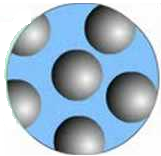 Ουσία που κατανέμεται πιο σημαντικά στη στατική φάση
Στατική φάση
Διαχωρισμός: Ο διαχωρισμός βασίζεται στο διαφορετικό για κάθε ουσία Συντελεστή Κατανομής
Κ= Cs/Cm

Cs= Συγκέντρωση ουσίας στη στατική φάση
Cm=συγκέντρωση ουσίας στην κινητή φάση
Η παράμετρος Κ εξαρτάται από τη θερμοκρασία  κι έχει συγκεκριμένη τιμή για κάθε ζεύγος στατικής/κινητής φάσης
Κινητή φάση
K < K
Στατική φάση
Κατάταξη χρωματογραφικών μεθόδων: ανάλογα με το μηχανισμό αλληλεπίδρασης που επικρατεί ανάμεσα στις ουσίες προς διαχωρισμό και την στατική φάση
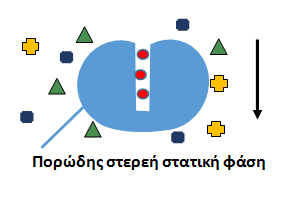 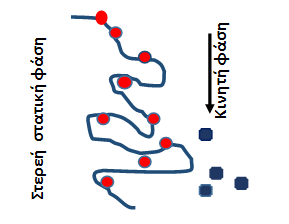 Χρωματογραφία μοριακού αποκλεισμού : διαχωρισμός με βάση το μέγεθος των μορίων των αναλυόμενων ενώσεων: τα μικρά μόρια καθυστερούν, τα μεγάλα προπορεύονται.
Χρωματογραφία προσρόφησης : διαχωρισμός λόγω διαφορετικού βαθμού προσρόφησής στη στατική φάση (αλληλεπιδράσεις διπόλου-διπόλου, van der Waals, δεσμοί υδρογόνου)
Κατάταξη χρωματογραφικών μεθόδων: ανάλογα με το μηχανισμό αλληλεπίδρασης που επικρατεί ανάμεσα στις ουσίες προς διαχωρισμό και την στατική φάση
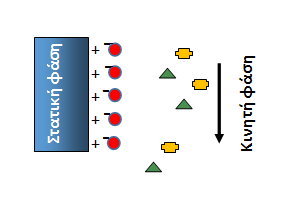 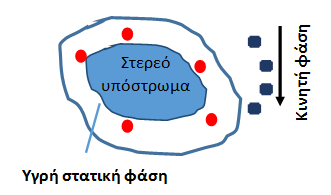 Χρωματογραφία ιονανταλλαγής: διαχωρισμός λόγω ηλεκτροστατικών αλληλεπιδράσεων μεταξύ των αναλυόμενων ιόντων και των φορτισμένων ομάδων της στατικής φάσης
Χρωματογραφία κατανομής : διαχωρισμός λόγω διαφορετικής κατανομής των συστατικών ενός μίγματος μεταξύ της υγρής κινητής και της υγρής στατικής φάσης
Κατάταξη χρωματογραφικών μεθόδων: ανάλογα με το μηχανισμό αλληλεπίδρασης που επικρατεί ανάμεσα στις ουσίες προς διαχωρισμό και την στατική φάση
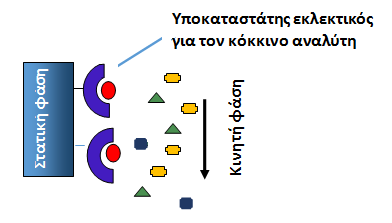 Χρωματογραφία Χημικής Συγγένειας (Αγχιστείας): εφαρμόζεται στο διαχωρισμό εναντιομερών, ενζύμων. Οι προσδιοριζόμενες ενώσεις δεσμεύονται εκλεκτικά σε υποκαταστάτες, οι οποίοι είναι ακινητοποιημένοι στη στατική φάση
Κατάταξη χρωματογραφικών μεθόδων: ανάλογα με τη μορφή της στατικής φάσης  (στήλης, χάρτου, λεπτής στοιβάδας)
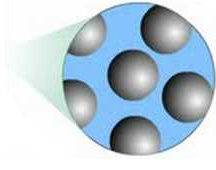 Χρωματογραφία στήλης
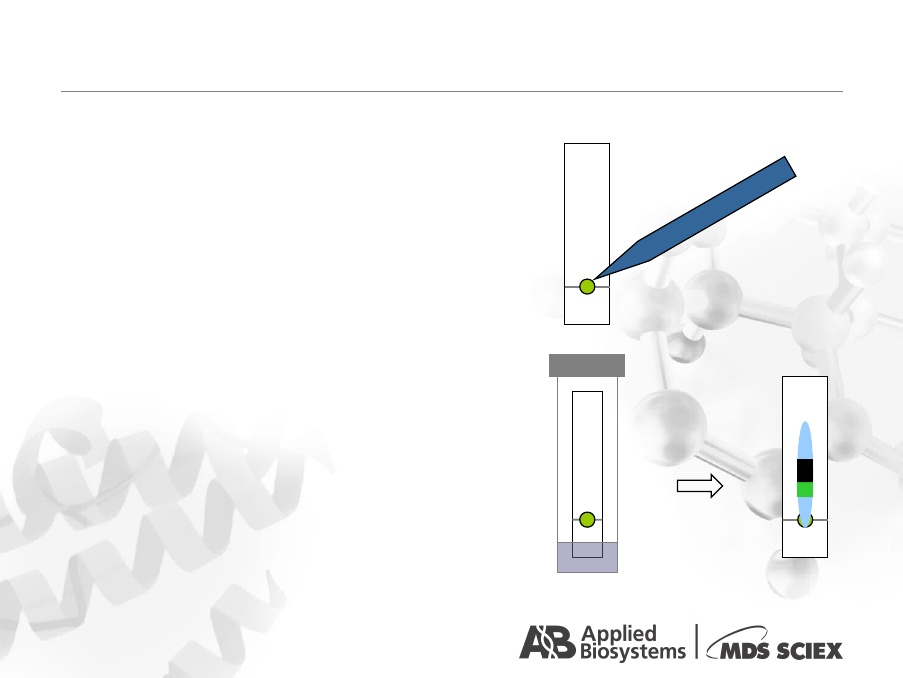 Λεπτής στοιβάδας, Χάρτου,
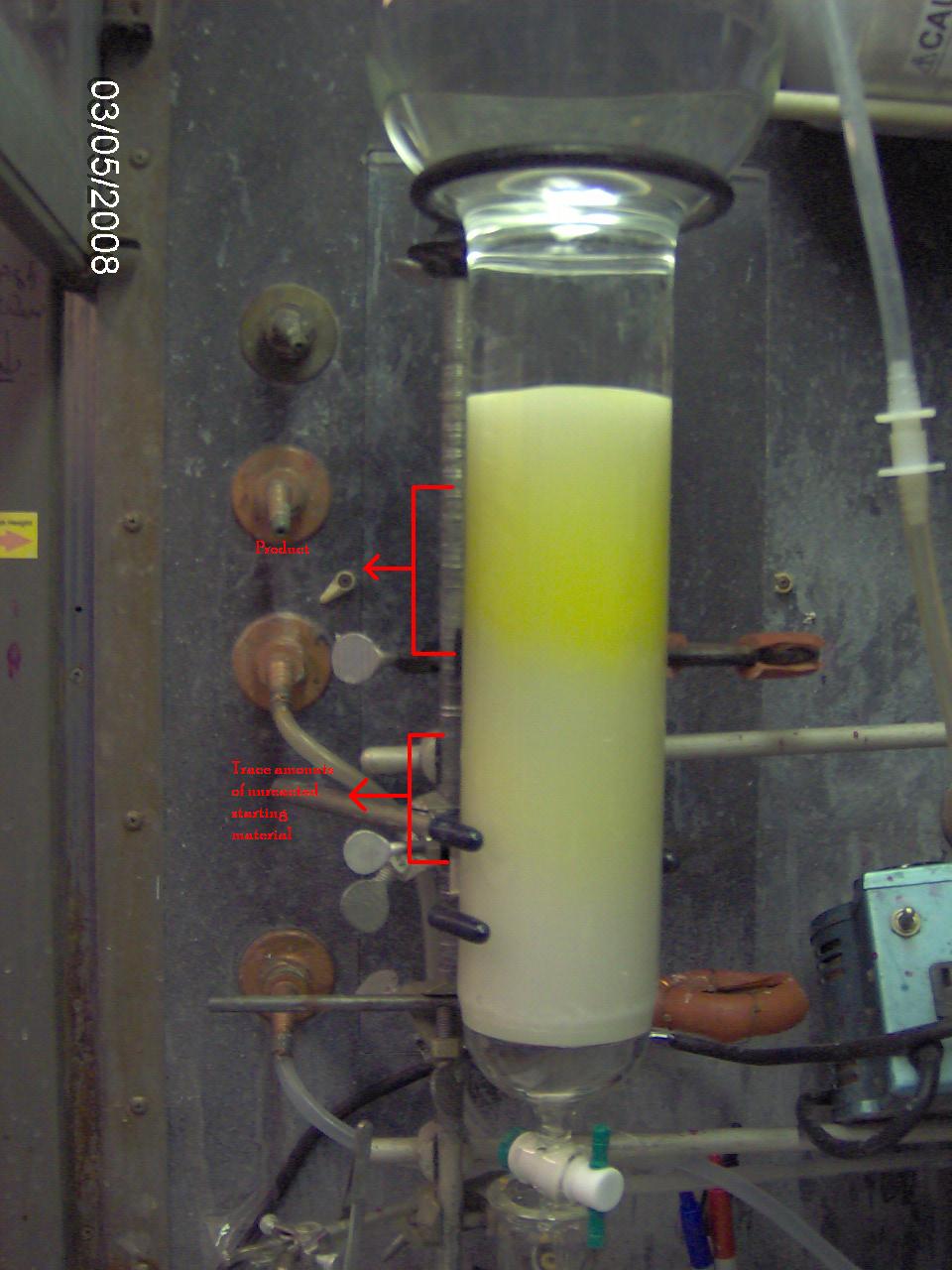 Κινητή φάση
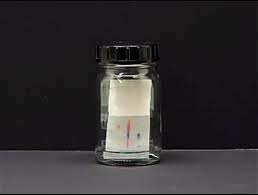 στατική φάση
(προσροφητικό υλικό)
https://www.youtube.com/watch?v=CmHFVxTxkGs
Φίλτρο
Χρωματογραφία στήλης
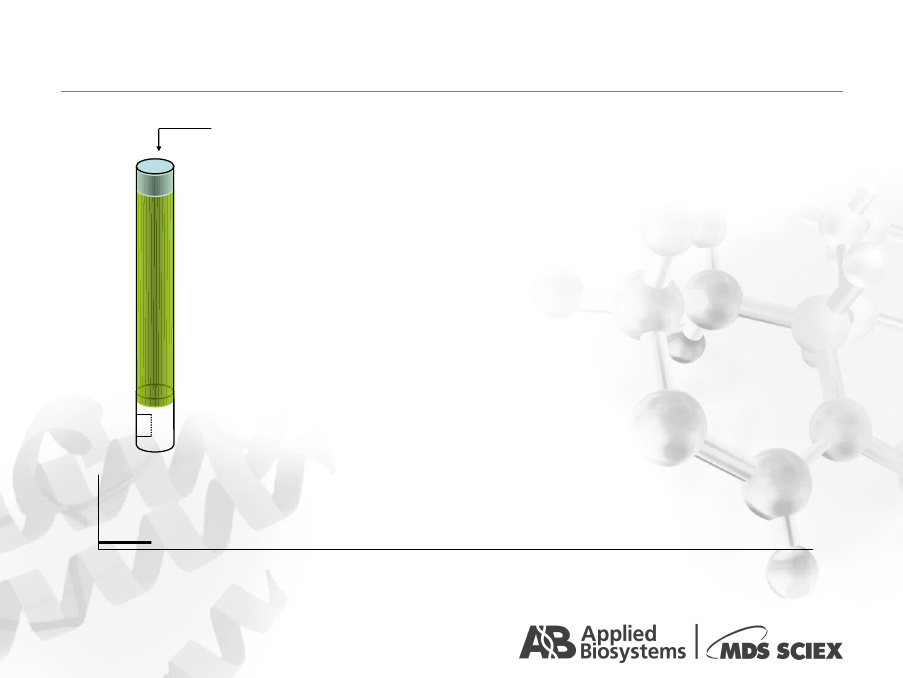 Στην χρωματογραφία στήλης η στατική φάση βρίσκεται μέσα σε μια στήλη, ενώ η κινητή φάση περνά διαμέσου της στήλης είτε λόγω βαρύτητας ή με τη χρήση περισταλτικής αντλίας (HPLC-High Pressure Liquid Chromatography)
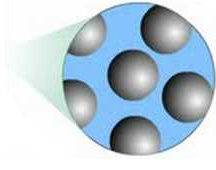 Δείγμα (π.χ. νερό λίμνης, τρόφιμο, δείγμα ούρων) 
μετά από κατεργασία (εκχύλιση) εισάγεται στη στήλη 
υπό τη συνεχή ροή της κινητής φάσης
Ανιχνευτής
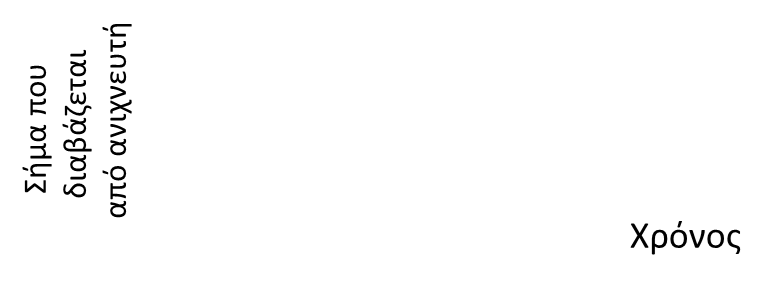 Χρωματογραφία στήλης
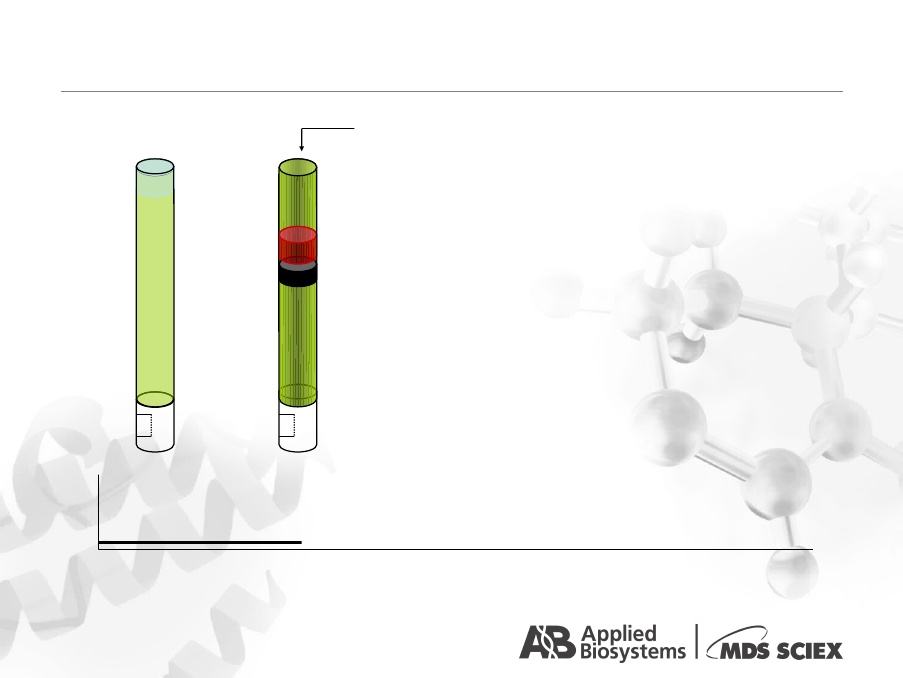 Τα συστατικά του δείγματος διαχωρίζονται, με την προϋπόθεση ότι έχουν διαφορετικούς συντελεστές κατανομής.
Ανιχνευτής
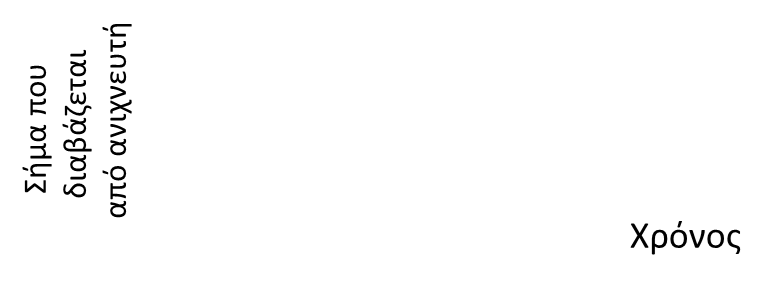 Χρωματογραφία στήλης
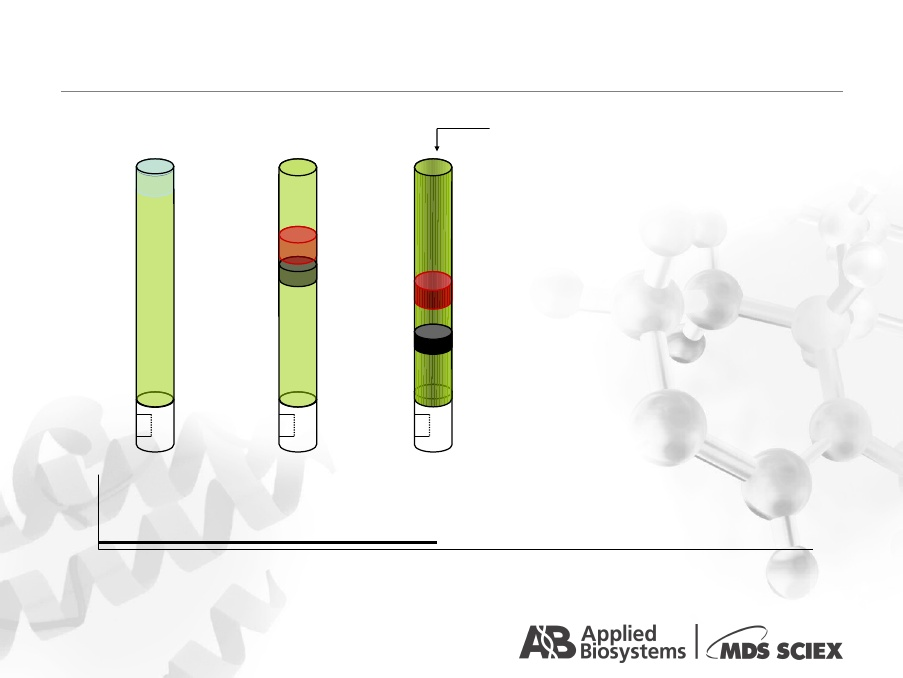 Κατά την πρόοδο της ανάλυσης,
 ο διαχωρισμός των συστατικών γίνεται 
αποτελεσματικότερος
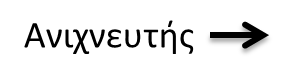 Σήμα που 
διαβάζεται
 από ανιχνευτή
Χρόνος
Χρωματογραφία στήλης
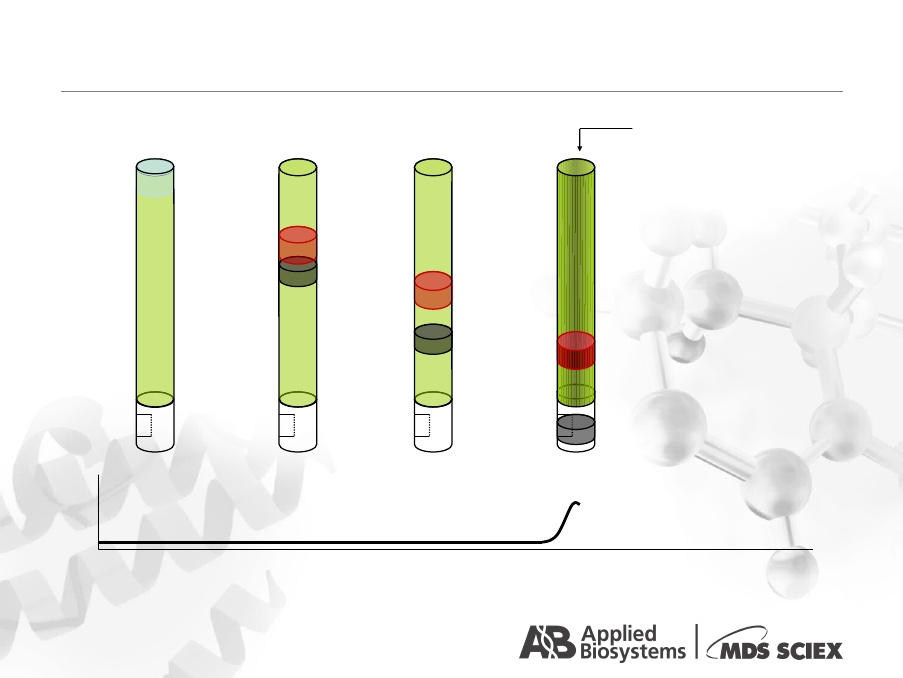 Με την ολοκλήρωση της πορείας τους στη στήλη τα συστατικά θα έχουν διαχωρισθεί, δηλαδή θα έχουν εξέλθει  σε διαφορετικούς χρόνους. Μπορούν και να συλλεχθούν με κλασματοσυλλέκτη.
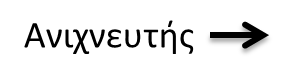 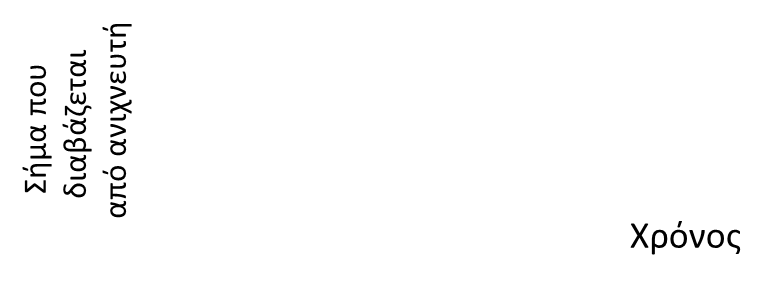 Χρωματογραφία στήλης
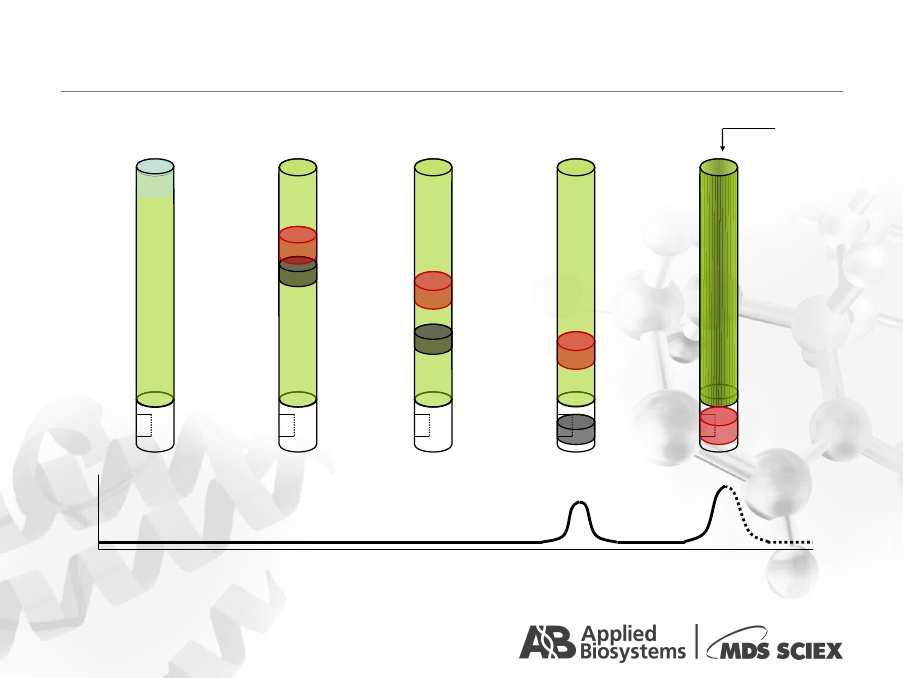 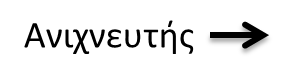 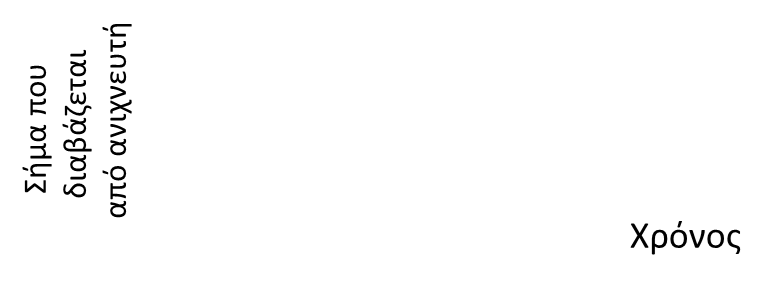 http://studyhplc.com/hplcinstrument.php
Πολικότητα
H
–
O
C
H
H
+
H
H
H
Πολικότητα
Ιδιότητα μίας ουσίας λόγω διαχωρισμού φορτίων στο μόριό της
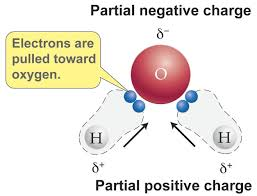 Μεθάνιο -μη πολικό
Νερό - πολικό
Διαλυτότητα ουσιών
«Τα όµοια διαλύουν όµοια»: Πολικές ουσίες διαλύονται σε πολικούς διαλύτες και το αντίστροφο
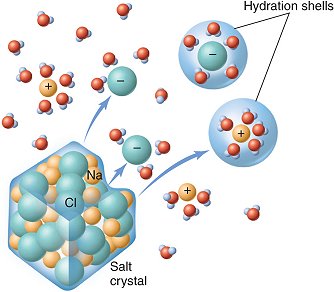 Πολικότητα
H
–
O
C
H
H
+
H
H
H
Πολικότητα
Ιδιότητα μίας ουσίας λόγω διαχωρισμού φορτίων στο μόριό της
Νερό: Πολικό μόριο
     Μεθάνιο: Μη πολικό μόριο
Διαλυτότητα ουσιών
«Τα όµοια διαλύουν όµοια»: Πολικές ουσίες διαλύονται σε πολικούς διαλύτες και το αντίστροφο
Νερό
Μεθάνιο
Στατική φάση: πολική
Στατική φαση: μη πολική
Αλληλεπιδρά ισχυρότερα (διαλύεται καλύτερα) το 
πολικό μόριο με την πολική φάση και το αντίστροφο
http://academic.brooklyn.cuny.edu/biology/bio4fv/page/hydropho.htm
Πολικότητα
Μη πολικές ομάδες
-(CH2)nCH3
Αλκυλ-ομάδες
-C6H5
Βενζολικός δακτύλιος
Πολικές ομάδες
-COOH
Καρβόξυ-,ομάδες
-NH2
Αμινο- ομάδες
-OH
Υδρόξυ- ομάδες
CH3
http://pharmaxchange.info/press/2012/11/thin-layer-chromatography-tlc-principle-with-animation/
OH
Λιγότερο πολική ένωση                     περισσότερο πολική ένωση
HPLC Αντίστροφης και Κανονικής ΦάσηςReversed and Normal Phase HPLC
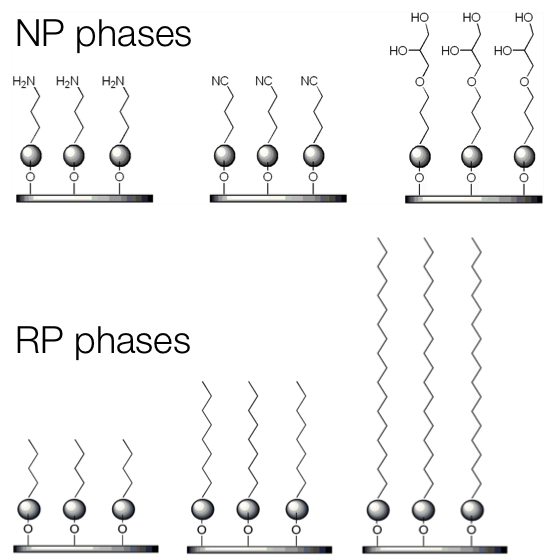 HPLC Αντίστροφης ΦάσηςReversed Phase HPLC (RP-HPLC)
HPLC Αντίστροφης Φάσης- πιο κοινός τύπος HPLC
 Μη Πολική στατική φάση
 Πολική κινητή φάση (Η2Ο και οργανικός διαλύτης (μεθανόλη, ακετονιτρίλιο, κ.ά.) διαλυτός στο νερό).

 R: C8, C18 ή οποιοσδήποτε υδρογονάνθρακας.

 Οι περισσότερο πολικές ενώσεις εκλούονται σε μικρότερους χρόνους (πρώτες).
Χρωματογραφία αντίστροφης φάσης: μικρής πολικότητας στατική φάση, μεγαλύτερης πολικότητας κινητή φάση
Ασθενής αλληλεπίδραση –πολική ένωση
OH
C18
Στατική
 φάση
Ισχυρή αλληλεπίδραση- μη πολική ένωση
CH3
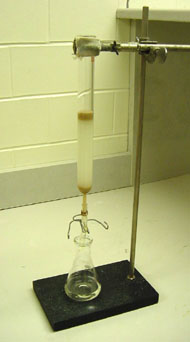 Πολική κινητή φάση
Απορρόφηση
Μη πολική στατική φάση
Χρόνος (από ένεση)
Χρωματογραφία αντίστροφης φάσης: μικρής πολικότητας στατική φάση, μεγαλύτερης πολικότητας κινητή φάση
OH
C18
Στατική
 φάση
Μη πολική στατική φάση
CH3
Πολική κινητή φάση
Θα βελτιωθεί ή όχι ο διαχωρισμός των δύο ουσιών εάν 
1. Αυξήσουμε την πολικότητα της κινητής φάσης ;
2. Αυξήσουμε τον μη πολικό χαραχτήρα της σταθερής φάσης;
Η επιλογή των δύο φάσεων (κινητής και στατικής) γίνεται έτσι ώστε οι ενώσεις που θέλουμε να διαχωριστούν, να έχουν διαφορετικούς συντελεστές κατανομής.
Χρωματογραφία αντίστροφης φάσης: μικρής πολικότητας στατική φάση, μεγαλύτερης πολικότητας κινητή φάση
C8
C18
Στατική    
φάση
Μέτρια αλληλεπίδραση
Ισχυρή αλληλεπίδραση
C4
μη πολικός αναλύτης
πολικός αναλύτης
Ασθενής αλληλεπίδραση
Ασθενής αλληλεπίδραση
Σε ποια από τις 3 περιπτώσεις θα είχαμε καλύτερο διαχωρισμό των δύο αναλυτών;
Η επιλογή των δύο φάσεων (κινητής και στατικής) γίνεται έτσι ώστε οι ενώσεις που θέλουμε να διαχωριστούν, να έχουν διαφορετικούς συντελεστές κατανομής.
Χρωματογραφία αντίστροφης φάσης
(Reversed Phase HPLC, RP-HPLC):                                         μικρής πολικότητας στατική φάση, μεγαλύτερης πολικότητας κινητή φάση
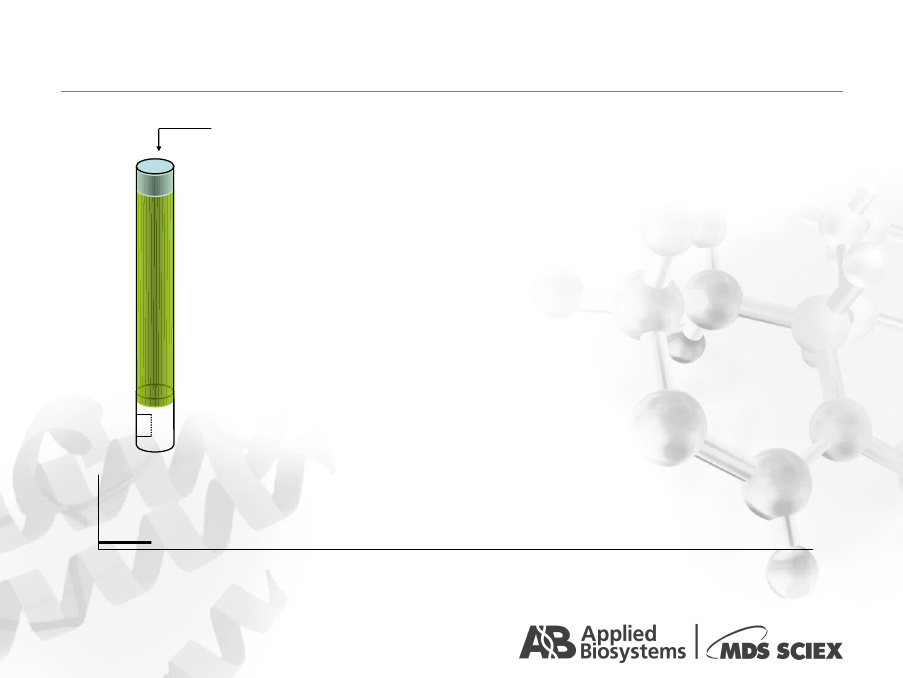 Δείγμα μετά από κατεργασία (εκχύλιση) εισάγεται στη στήλη
 υπό τη συνεχή ροή της κινητής φάσης
Ανιχνευτής
Χρωματογραφία αντίστροφης φάσης: μικρής πολικότητας στατική φάση, μεγαλύτερης πολικότητας κινητή φάση
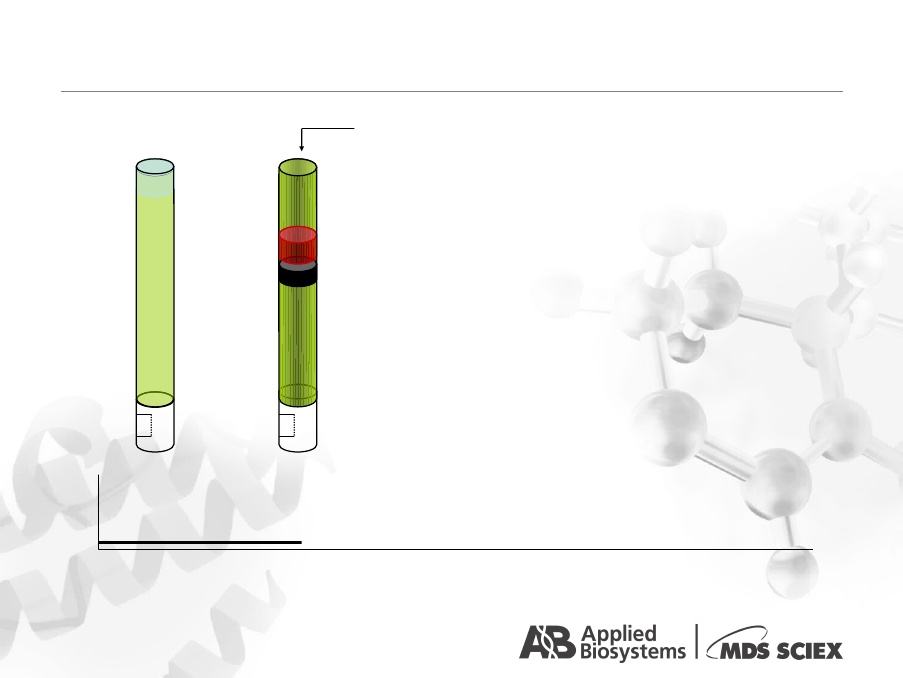 Οι δύο φάσεις, στατική και κινητή, διαφέρουν ως προς την πολικότητα τους, ώστε τα συστατικά του δείγματος να κατανέμονται μεταξύ των δύο φάσεων σε διαφορετικό βαθμό. Σε μία αντίστροφης φάσης χρωματογραφική ανάλυση με άπολη στατική φάση και πολική κινητή φάση, τα λιγότερο πολικά συστατικά κατακρατούνται ισχυρότερα από τη στατική φάση κι έτσι κινούνται αργά κατά τη ροή της κινητής φάσης. Αντίθετα, τα πολικά συστατικά κατακρατούνται ασθενέστερα από τη στατική φάση, και κινούνται ταχύτερα. Ως αποτέλεσμα τα συστατικά διαχωρίζονται (με την προϋπόθεση ότι έχουν διαφορετικούς συντελεστές κατανομής).
Ανιχνευτής
Χρωματογραφία αντίστροφης φάσης: μικρής πολικότητας στατική φάση, μεγαλύτερης πολικότητας κινητή φάση
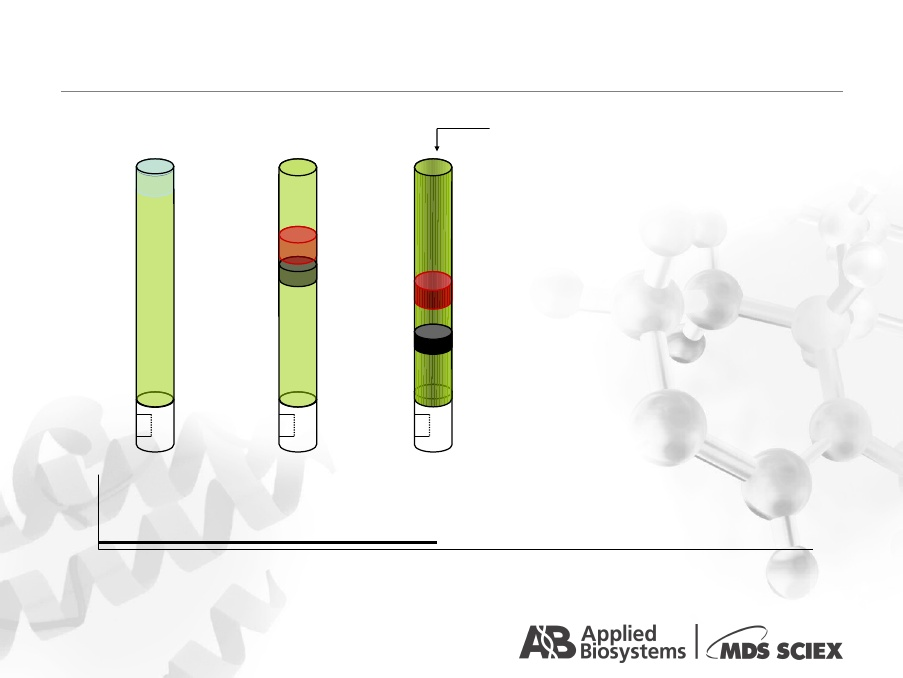 Κατά την πρόοδο της ανάλυσης,
 ο διαχωρισμός των συστατικών γίνεται 
αποτελεσματικότερος
Λιγότερο πολικό συστατικό
Περισσότερο πολικό συστατικό
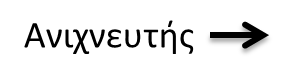 Σήμα που 
διαβάζεται
 από ανιχνευτή
Χρόνος
Χρωματογραφία αντίστροφης φάσης: μικρής πολικότητας στατική φάση, μεγαλύτερης πολικότητας κινητή φάση
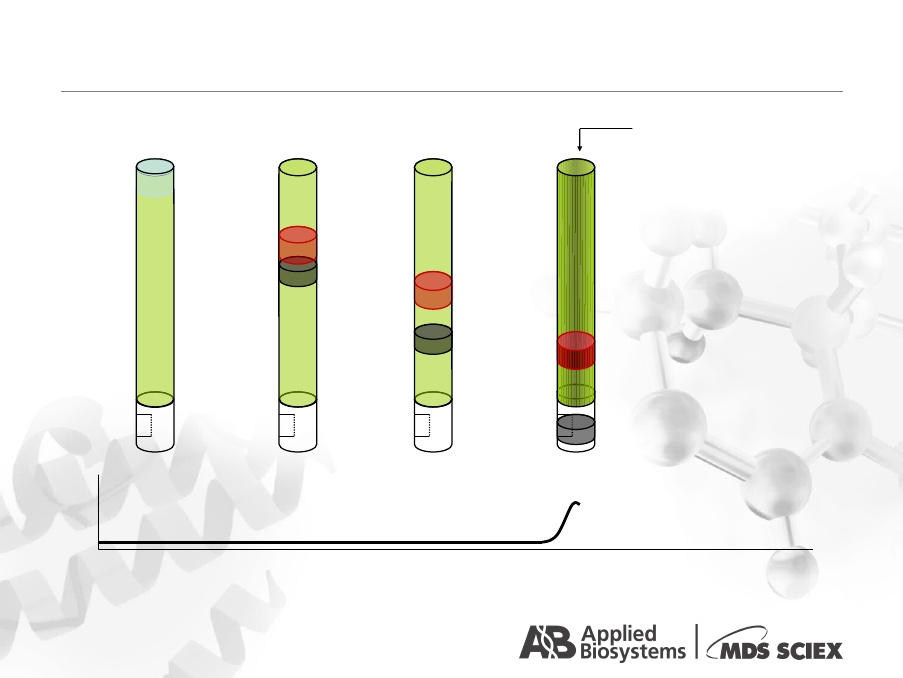 Λιγότερο πολικό συστατικό
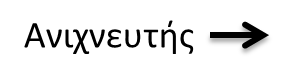 Περισσότερο πολικό
 συστατικό
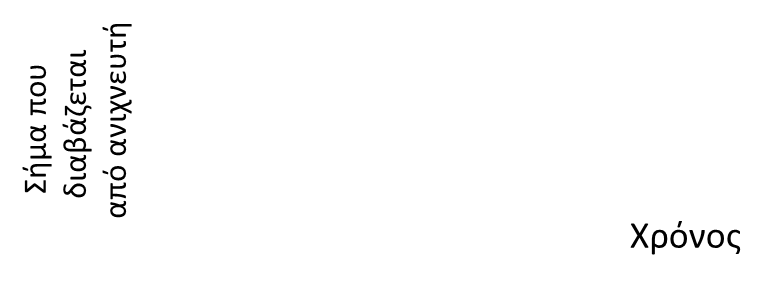 Χρωματογραφία κανονικής φάσης 
(Normal Phase HPLC, NP-HPLC):                                             μεγάλης πολικότητας στατική φάση, μικρότερης πολικότητας κινητή φάση
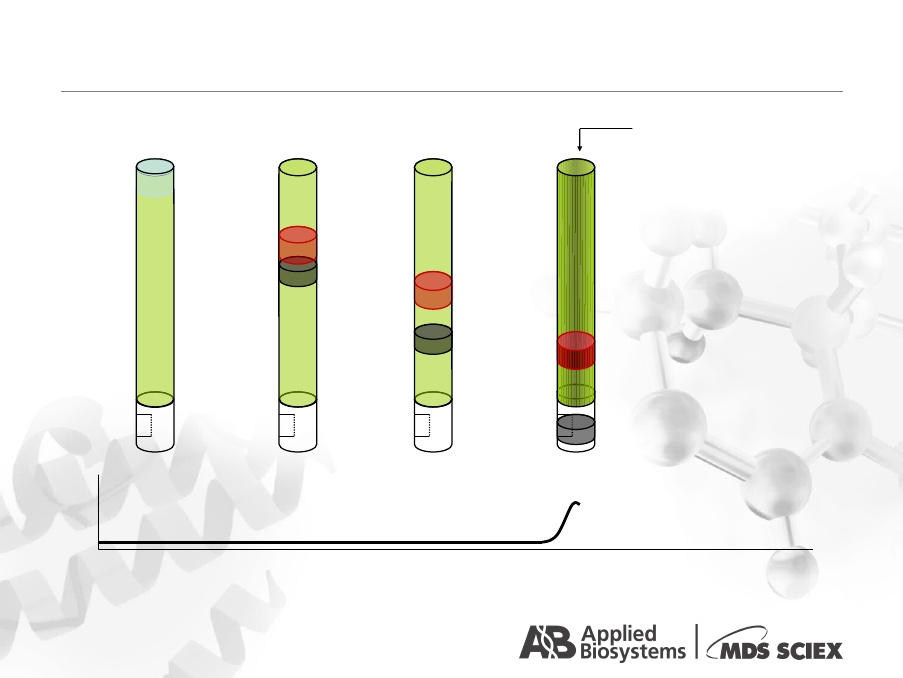 Περισσότερο πολικό
 συστατικό
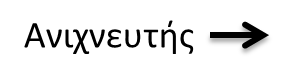 Λιγότερο πολικό
 συστατικό
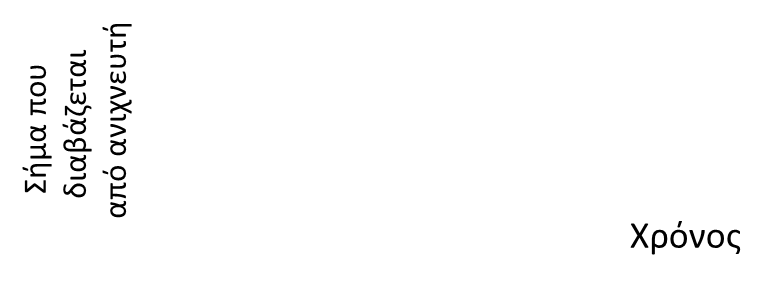 HPLC Κανονικής Φάσης
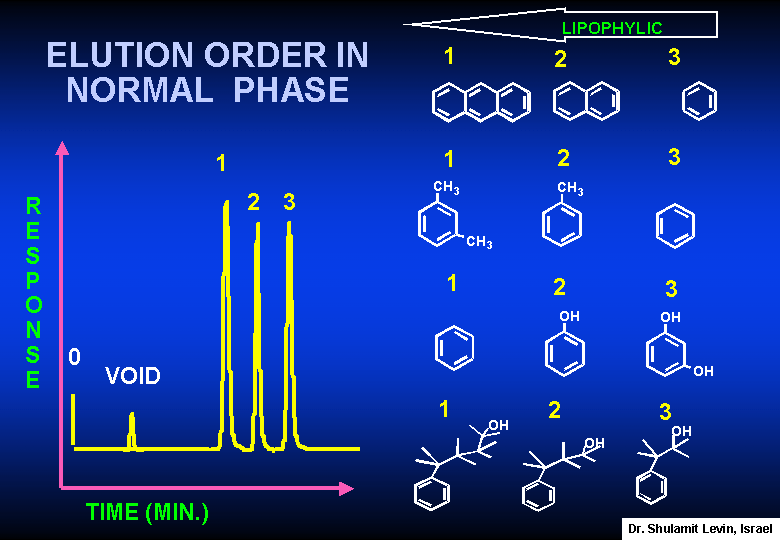 Εφαρμογή σε:

• ενώσεις ευαίσθητες σε υγρασία
Παράμετροι χρωματογραφήματος

Ο χρόνος έκλουσης χαρακτηρίζει μία ουσία και εξαρτάται από το υλικό πλήρωσης, τη σύσταση και την ταχύτητα ροής της κινητής φάσης, τις διαστάσεις και τη θερμοκρασία της στήλης
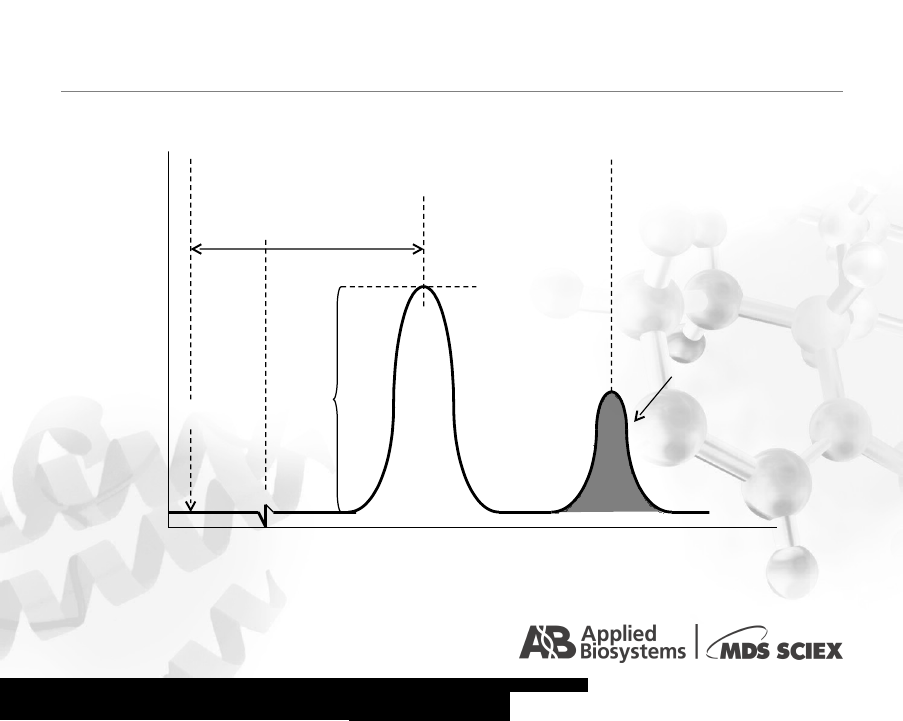 Χρόνος έκλουσης
ένεση δείγματος
Ερμηνεία χρωματογραφήματος

Έχουμε τρέξει (αναλύσει):
Πρότυπη ουσία Χ, σε συγκέντρωση y1 mg/L (2 επαναλήψεις)
Πρότυπη ουσία X, σε συγκέντρωση y2 mg/L
Πρότυπη ουσία X, σε συγκέντρωση y3 mg/L
Πρότυπη ουσία X, σε συγκέντρωση y4 mg/L
Πρότυπη ουσία X, σε συγκέντρωση y5 mg/L
Πρότυπη ουσία X, σε συγκέντρωση y6 mg/L
Παίρνουμε το χρωματογρά-φημα 1, όπου η πρότυπη ουσία εκλούεται σε χρόνο tA
Τρέχουμε και τα δείγμα μας το οποίο
 δίνει το χρωματογράφημα 2 
με τρεις κορυφές, Α, Β και C. 
Εφόσον το δείγμα μας δίνει κορυφή με tR= tA,
περιέχει την ουσία Α σε συγκέντρωση που
 καθορίζεται από καμπύλη αναφοράς.
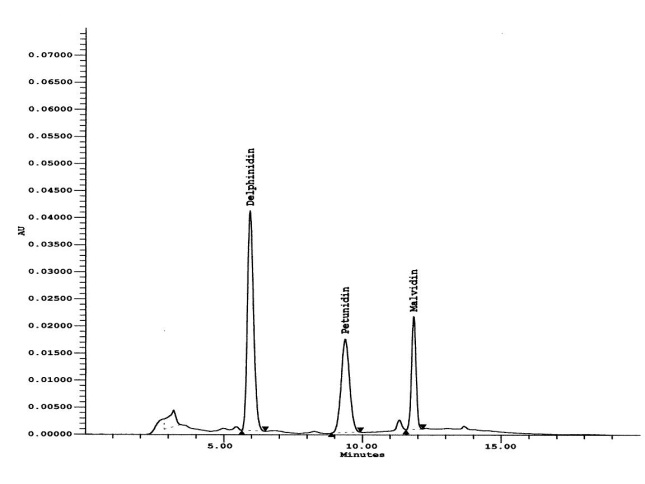 1
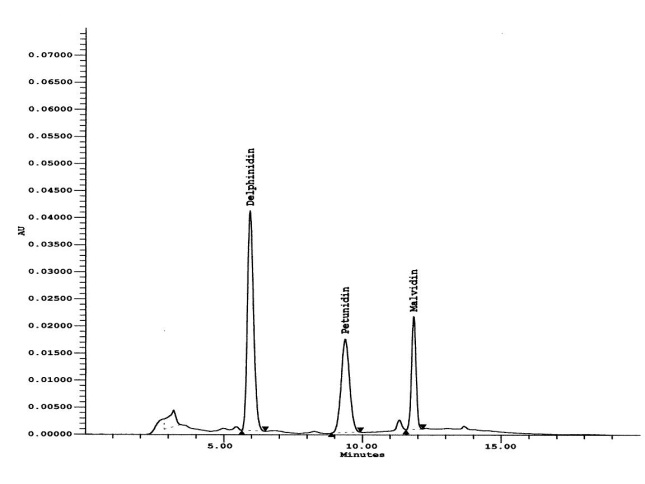 tA

Α
Μ.Ο. εμβαδόν Α
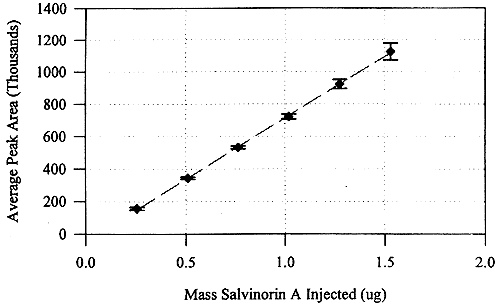 2
C
B
Cx, mg/L
Παράμετροι χρωματογραφήματος

Ο χρόνος κατακράτησης ή ανάσχεσης ή έκλουσης επιτρέπει την ταυτο-ποίηση μιας ουσίας, βάσει προτύπων

Το εμβαδόν (ή το ύψος) της κορυφής επιτρέπει τον ποσοτικό προσδιορισμό της, βάσει καμπύλης αναφοράς.
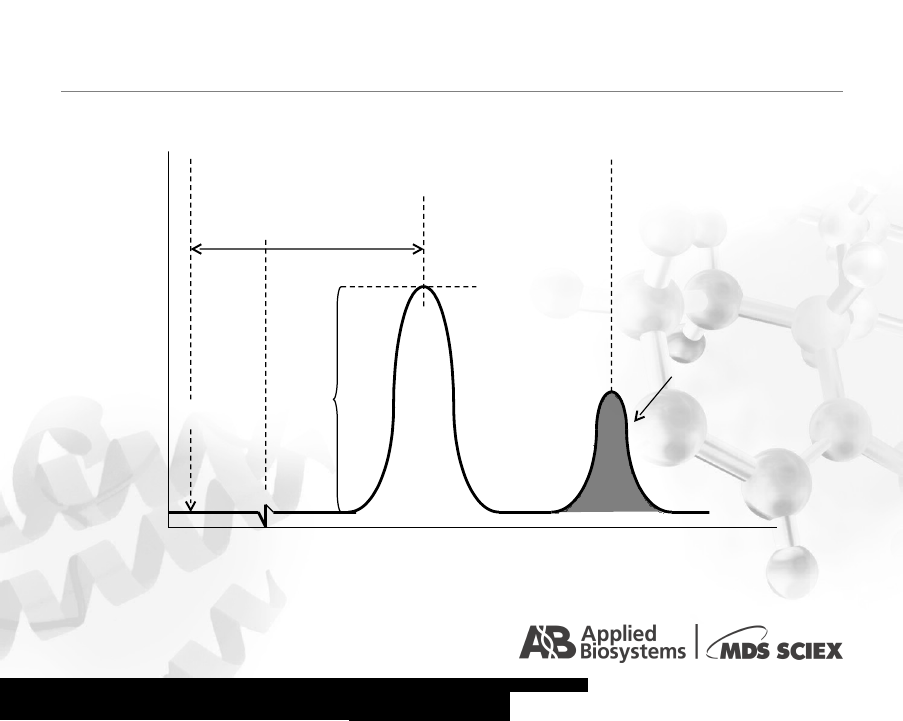 Χρόνος έκλουσης
Εμβαδόν κορυφής
Ύψος κορυφής
ένεση δείγματος
Ανάλυση βιταμίνης C στο εργαστήριο
https://www.youtube.com/watch?v=qXmSb6Xwr5k
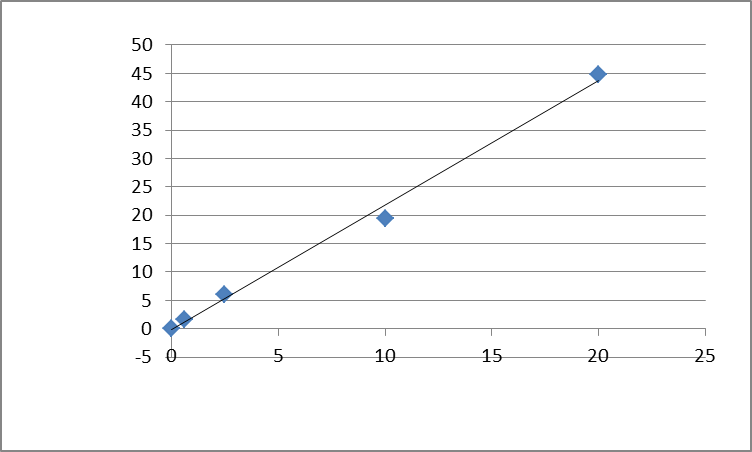 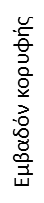 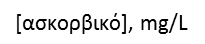 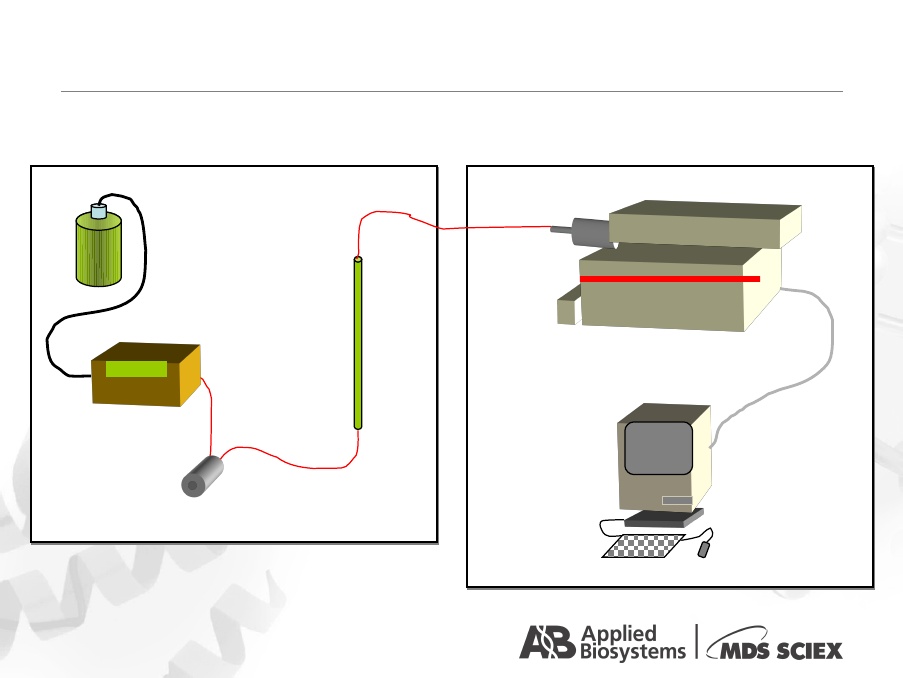 Οργανολογία
Διαλύτης
Αναλυτική
στήλη
Αντλία
Ανιχνευτής
Σημείο ένεσης δείγματος
Διάταξη HPLC
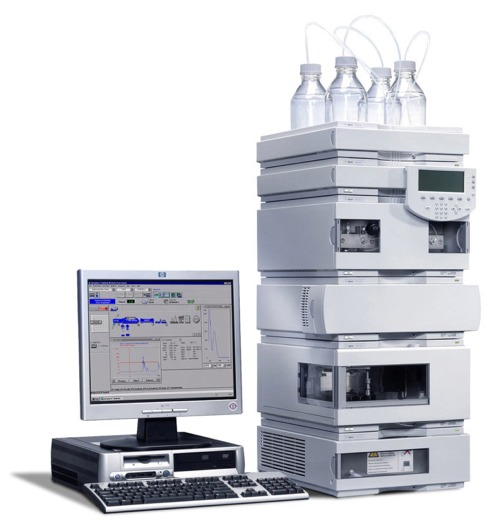 Περιέκτες Διαλυτών
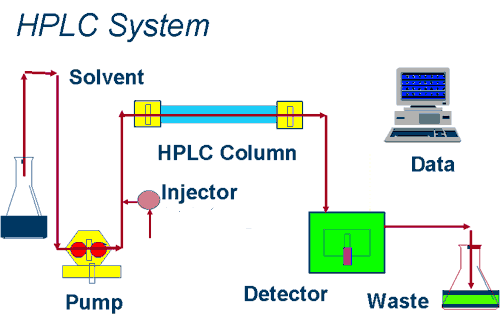 Αναμείκτης και αντλία
θερμοστατούμενη
 στήλη
Ανιχνευτής
https://www.youtube.com/watch?v=IUwRWn9pEdg
1. Η αντλία
Ο ρόλος της είναι ο εξαναγκασμός ροής της κινητής φάσης διαμέσου της στήλης, με καθορισμένη ταχύτητα ροής, εκφρασμένης συνήθως σε mL/min.
Κινητή φάση: μίγμα διαλυτών (πολικών και μη πολικών)
Τυπική ταχύτητα ροής κινητής φάσης:1-2mL/min.
Τυπικές πιέσεις: 6000-9000 psi (400-600 bar).
Ροή κινητής φάσης υπό ισοκρατικές (isocratic) ή βαθμωτές (gradient) συνθήκες.
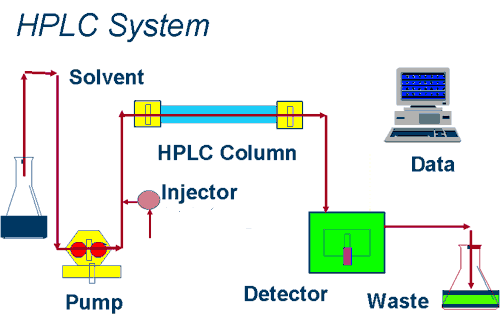 Έκλουση
Ισοκρατική έκλουση: η κινητή φάση έχει σταθερή σύσταση
Χρωματογραφία αντίστροφης φάσης
CH3CN / H2O = 6 / 4
Μεγάλος χρόνος ανάλυσης – ικανοποιητικός διαχωρισμός
Απορρόφηση
Απουσία διαχωρισμού
CH3CN / H2O = 8 / 2
Χρόνος ανάλυσης, t
36
Έκλουση
Βαθμιδωτή έκλουση: η σύσταση της κινητής φάσης μεταβάλλεται συνεχώς

Αν η σύνθεση της κινητής φάσης αλλάζει τότε είναι δυνατόν να επιτευχθεί εξίσου καλός διαχωρισμός σε μικρότερο χρόνο
Συγκέντρωση CH3CN
95%
Χρωματογραφία αντίστροφης φάσης
Απορρόφηση
30%
Χρόνος ανάλυσης, t
Έκλουση
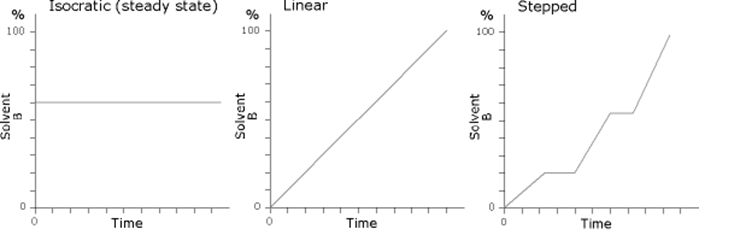 Έκλουση
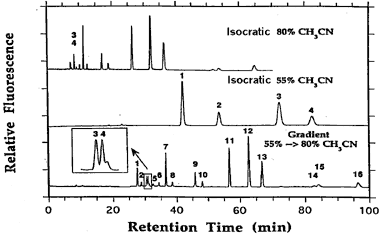 ‘Εκλουση
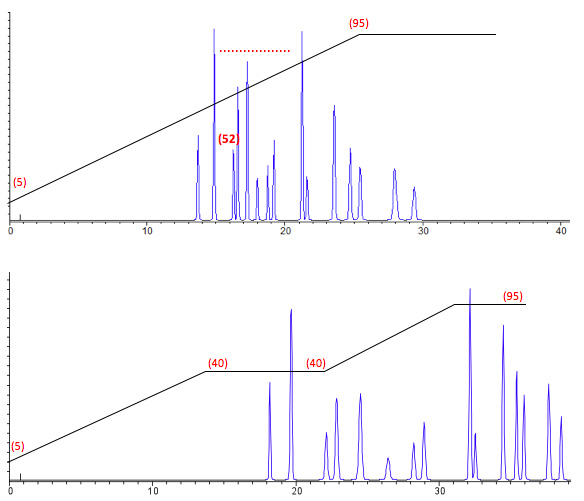 HPLC Αντίστροφης Φάσης
Για δείγματα πολλών συστατικών χρησιμοποιείται κινητή φάση μεταβλητής σύστασης (gradient):

• Αρχικά διοχετεύεται κινητή φάση αποτελούμενη από μεγάλο ποσοστό υδατικής φάσης και με την πάροδο του χρόνου αυξάνεται το ποσοστό της οργανικής φάσης.
• Ο οργανικός διαλύτης αυξάνει την ισχύ της κινητής φάσης και έτσι εκλούονται τα συστατικά, που λόγω χημικής συγγένειας παρέμεναν συνδεδεμένα στη στατική φάση.
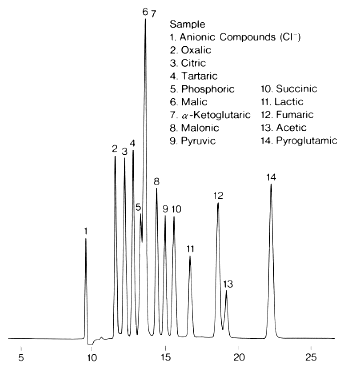 https://www.youtube.com/watch?v=r06S7UO1DF4
2. Σύστημα εισαγωγής δείγματος
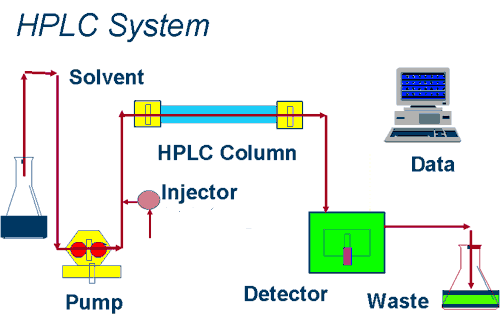 Όγκος δείγματος: 5-100 μL

 Δυνατότητα χρήσης αυτόματου
 δειγματολήπτη (autosampler)
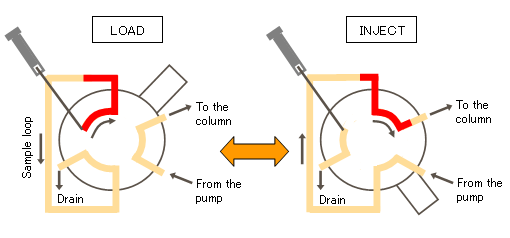 http://www.instrumentalchemistry.com/liquidphase/pages/sampleloop.htm 
https://www.youtube.com/watch?v=OAs4oixMfa4
3. Η στήλη
Η «καρδιά» της χρωματογραφικής ανάλυσης
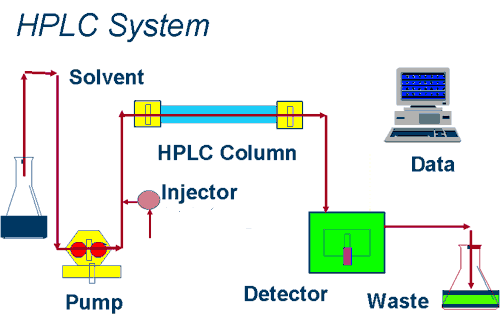 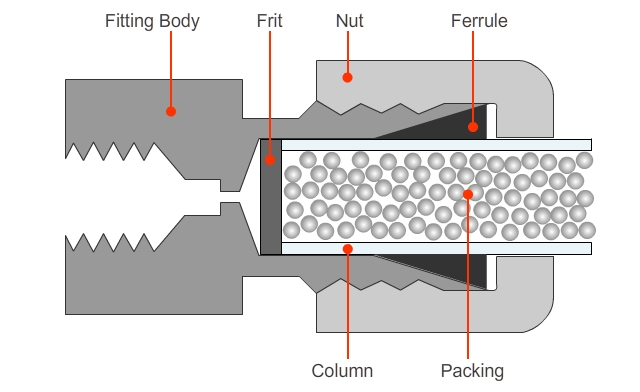 Μήκος στήλης: ~ 20 cm
Υλικά κατασκευής:
 Ανοξείδωτο ατσάλι (Stainless steel)
 Γυαλί (Glass) (για βιομόρια)
 Πολυμερές PEEK (PolyEtherEtherKetone polymer) (βιοσυμβατό και χημικά αδρανές για τους χρησιμοποιούμενους διαλύτες)
3. Η στήλη
Τύποι χρωματογραφικών στηλών στην HPLC:
(ανάλογα με την εσωτερική διάμετρο και το μήκος της στήλης)

•Αναλυτικές (Analytical)
(i.d=1,0-4,6mm, l=15 –250 mm)

•Παρασκευαστικές (Preparative)
(i.d. > 4,6 mm, l= 50 –250 mm)

• Τριχοειδείς (Capillary)
(i.d. 0,1 -1,0 mm, διάφορα μήκη)

• Νανο (Nano)
(i.d. < 0.1 mm ή i.d. < 100 μm)
3. Η στήληΥλικά πλήρωσης της στήλης
Πορώδη σωματίδια μικρής διαμέτρου.
(5 μm, 3,5 μm and 1,8 μm)
silica, polystyrene-divinyl-benzene synthetic resin, alumina
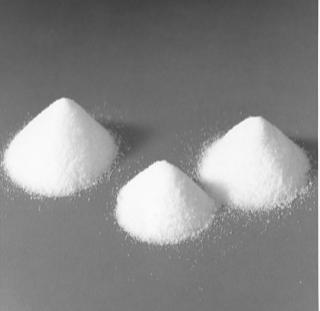 Πάκτωση της στήλης κάτω από υψηλή πίεση ➣ εξασφάλιση καλής λειτουργίας κατά τη χρήση.
Τα πορώδη σωματίδια έχουν στην επιφάνειά τους χημικά συνδεδεμένες ομάδες ➣ αλληλεπίδραση με τα υπό ανάλυση συστατικά του δείγματος.
(C18 η συχνότερα χρησιμοποιούμενη χημική ομάδα)
4. Ο ανιχνευτής
Διάταξη που «αναγνωρίζει» (ανιχνεύει) τα συστατικά που εκλούονται από τη στήλη.
Περισσότερο κοινοί οι:
• Φασματοφωτομετρικοί Ανιχνευτές (Spectroscopic Detectors)
• Φασματογράφοι Μάζας (Mass Sectrometry (MS) Detectors)
 Ανιχνευτές Δείκτη Διάθλασης (Refractive Index Detectors)
 Φθορισμομετρικοί Ανιχνευτές
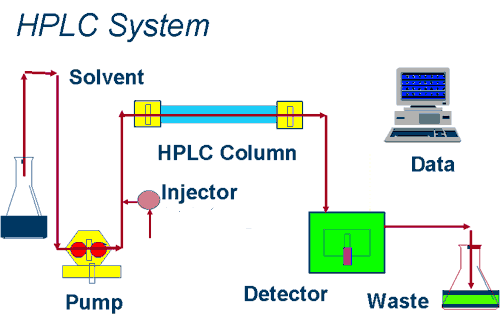 4. Ο ανιχνευτής
Ιδανικά χαρακτηριστικά
• Ικανοποιητική ευαισθησία
 χαμηλά όρια ανίχνευσης (ng – μg)
 χαμηλός θόρυβος
• Σταθερότητα και αναπαραγωγιμότητα 
• Γραμμική απόκριση για μεγάλη περιοχή συγκεντρώσεων 
 Να μην επηρεάζεται από μεταβολές θερμοκρασίας και ταχύτητας ροής της κινητής φάσης 
 Μικρός χρόνος απόκρισης, ανεξάρτητος από την ταχύτητα ροής 
• Να μην αποκρίνεται στην κινητή φάση 
• Να έχει ομοιόμορφη απόκριση για όλες της ουσίες (γενικός ανιχνευτής) ή να έχει γνωστή εκλεκτικότητα απόκρισης (ειδικός ανιχνευτής) 
• Να έχει αμελητέο νεκρό όγκο ώστε να μη συμμετέχει στη διεύρυνση της ζώνης (κορυφής) κάθε συστατικού
4. Ο ανιχνευτής
Τύποι ανιχνευτών

• Γενικός Ανιχνευτής: Απόκριση σε μια βασική ιδιότητα της κινητής φάσης, η τιμή της οποίας μεταβάλλεται από την παρουσία του εκλουόμενου συστατικού (δείκτης διάθλασης, διηλεκτρική σταθερά, πυκνότητα)                μη δυνατότητα βαθμιδωτής έκλουσης, τιμή παραμέτρου εξαρτούμενη από τη θερμοκρασία

• Ειδικός Ανιχνευτής: Απόκριση σε μια ιδιότητα του εκλουόμενου συστατικού, την οποία πρέπει να μη διαθέτει η κινητή φάση (απορρόφηση, φθορισμός)
Φασματοφωτομετρικοί Ανιχνευτές  Ultraviolet (UV) Detectors
▪ Ανιχνευτής μεταβλητού μήκους κύματος (Variable Wavelength Detector, VWD)
https://www.youtube.com/watch?v=sfxEj_MxBcs
▪ Ανιχνευτής με συστοιχία φωτοδιόδων (Diode Array Detector, DAD)
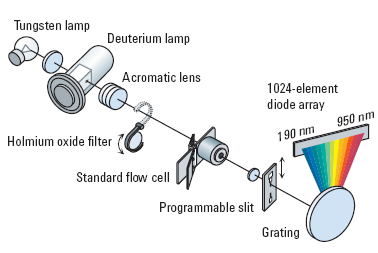 Ανιχνευτές Φασματογραφίας Μάζας Mass Spectroscopy (MS) Detectors
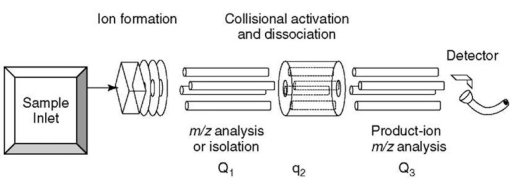 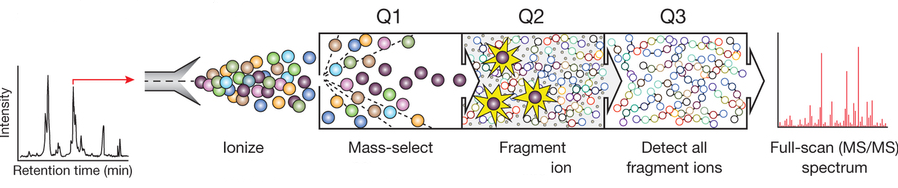 Ανιχνευτές Φασματογραφίας Μάζας Mass Spectroscopy (MS) Detectors
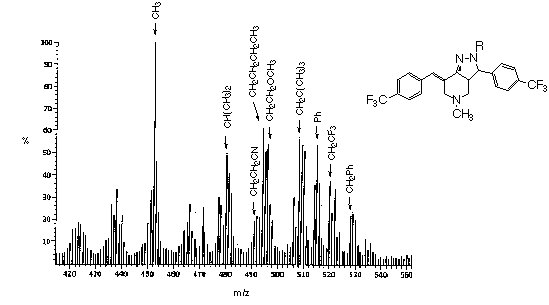 Ανιχνευτές Δείκτη Διάθλασης Refractive Index (RI) Detectors
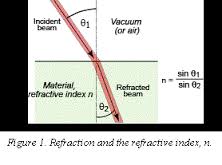 Αρχή:Μέτρηση διαφοράς δείκτη διάθλασης καθαρού διαλύτη κινητής φάσης και εκλούσματος. 


MEIONEKTHMATA
1. Όρια ανίχνευσης: Σχετικά υψηλά
2. Δείκτης διάθλασης επηρεάζεται από την θερμοκρασία
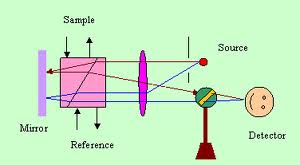 Χρωµατογραφία Ιοντοανταλλαγής                         (Ion Exchange Chromatography)                                      - η στατική φάση φέρει φορτισμένες ομάδες οι οποίες έλκουν αντίθετα φορτισμένες ουσίες
Εάν η στατική φάση Ανιοντο(Κατιοντο)ανταλλάκτης, θα συγκρατεί τα αρνητικά (θετικά) φορτισμένα μόρια και θα αφήνει να εκλουσθούν τα θετικά (αρνητικά) φορτισμένα ή ουδέτερα μόρια.
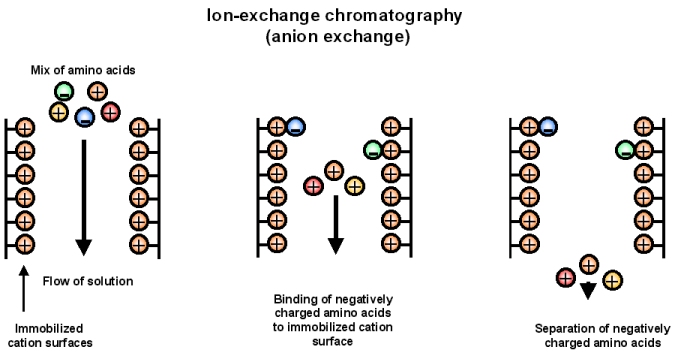 Ion Exchange Chromatography
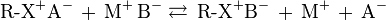 Anion exchange chromatography
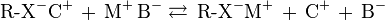 Cation exchange chromatography
Στατική φάση
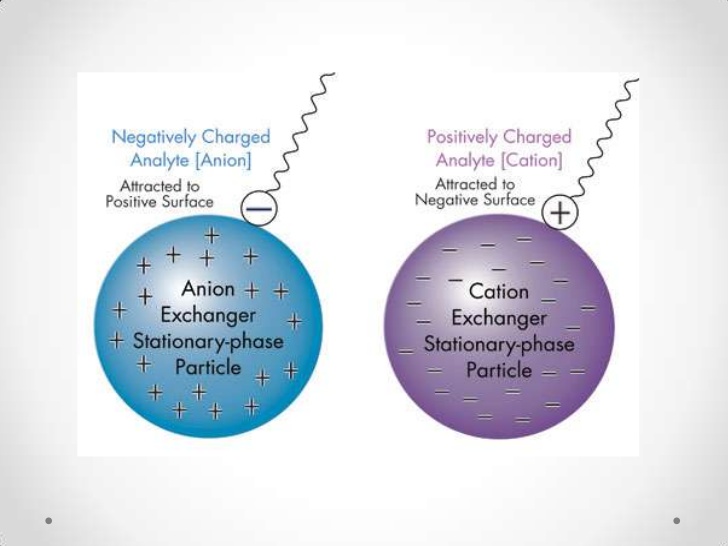 Μ+, Β - : Προς ανάλυση ιόντα

Σε αντίστοιχη λογική βασίζεται η έκλουση
Ion Exchange Chromatography
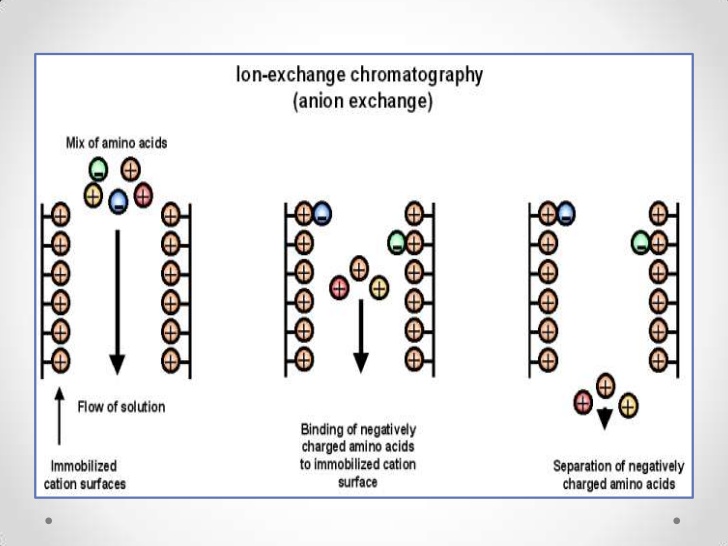 Προτίμηση για σύνδεση ιόντων με:

 Υψηλότερο φορτίο

 Μικρότερη ακτίνα ενυδάτωσης

 Αυξημένη πολικότητα
https://www.youtube.com/watch?v=efUrl_djzQ0
Chiral Columns
- Διαχωρισμός εναντιομερών: Αλληλεπίδραση στατικής φάσης με ένα από τα εναντιομερή

- Διαχωρισμός ρακεμικών μιγμάτων
Ion Exchange Chromatography
Διαχωρισμός ιόντων και μορίων που ιονίζονται εύκολα. (Ιοντικές χρώσεις, αμινοξέα και πρωτεΐνες).

 Διαχωρισμός λόγω συγγένειας των ιόντων με τη στατική φάση ➣ δημιουργία ιονανταλλακτικού συστήματος με ανάπτυξη ηλεκτροστατικών αλληλεπιδράσεων. 

 Υλικά πλήρωσης της στήλης: cross-linked ρητίνες πολυστυρενίου ή συμπολυμερές στυρολίου- διβινυλοβενζολίου. 



Κινητή φάση: Υδατικό ρυθμιστικό διάλυμα φωσφορικών, μυρμηγκικών, κ.ά αλάτων.
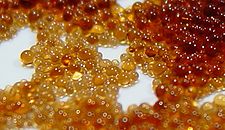 Χρωµατογραφία Μοριακού Αποκλεισμού
Size Exclusion Chromatography
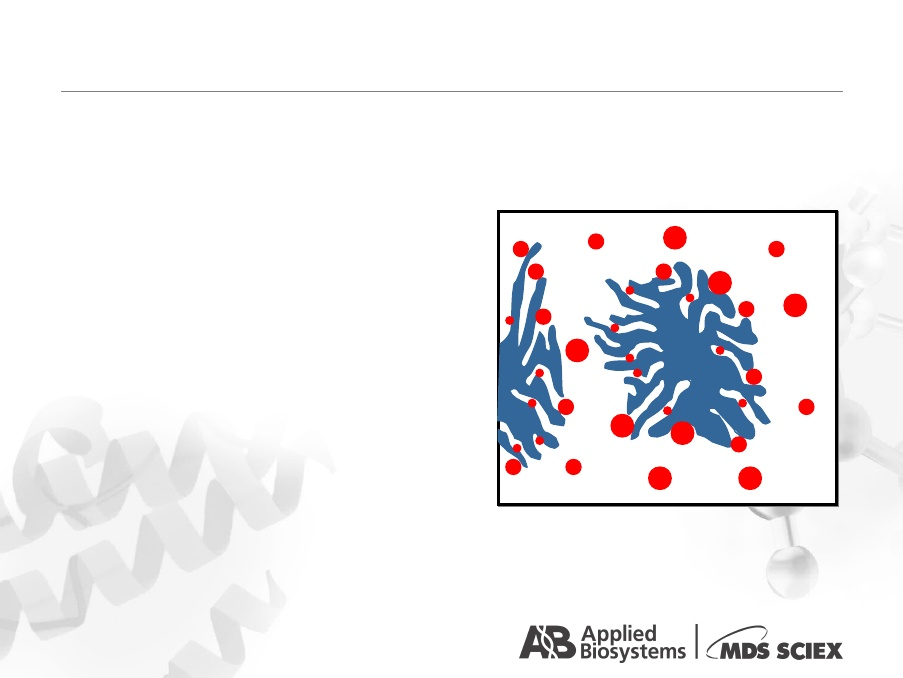 Στη χρωματογραφία μοριακού αποκλεισμού τα μεγάλα μόρια δεν
εισέρχονται στους πόρους και εκλούονται πρώτα, ενώ τα
μικρότερα εισέρχονται στους πόρους και καθυστερούν περισσότερο, οπότε εκλούονται τελευταία
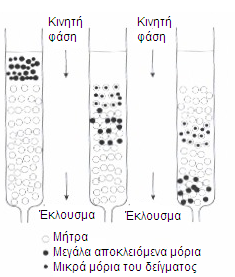 https://www.youtube.com/watch?v=rPRbqYWlSEo
Χρωµατογραφία Μοριακού ΑποκλεισμούSize Exclusion Chromatography
Διαχωρισμός βάσει μεγέθους μορίου (ορισμένες φορές και βάσει ΜW).

Εφαρμόζεται στον χαρακτηρισμό πολυμερών και πρωτεϊνών (ως προς το MW αυτών). Επίσης στην απομάκρυνση αλάτων από διαλύματα πρωτεϊνών και DNA/RNA.

Καμία (φυσικοχημικής φύσεως) αλληλεπίδραση συστατικών- στατικής φάσης.

 Υλικά πλήρωσης της στήλης: μοριακά κόσκινα (π.χ. 
ζεόλιθοι), πολυσακχαρίτες, πολυμερή και silica.

 Διάμετρος πόρων: 4 - 200 nm.
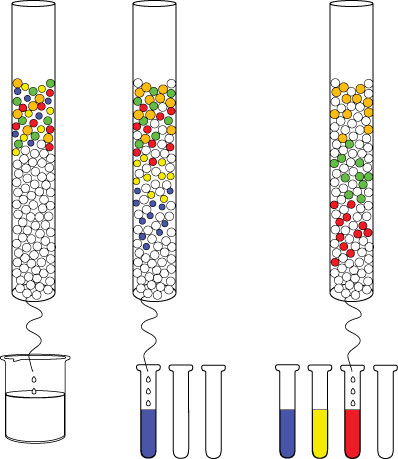 Size Exclusion Chromatography
Εάν χρησιμοποιείται μη υδατική κινητή φάση στην SEC μιλάμε για Gel Permeation Chromatography, GPC, (Χρωματογραφία μοριακής διαπερατότητας)


 Εάν χρησιμοποιείται υδατική κινητή φάση στην SEC μιλάμε για Gel Filtration Chromatography, GFC, (Χρωματογραφία μοριακής διήθησης)
Χρωματογραφία Μοριακού Αποκλεισμού
Gel Permeation Chromatogram of Polybutadiene polymer on non-aqueous SEC (GPC) column.
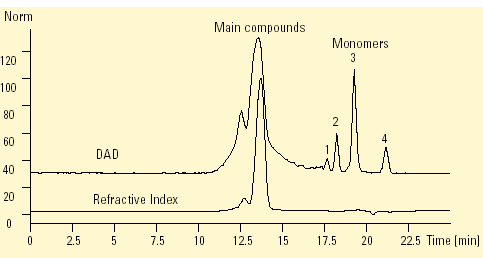 The monomers elute after the polymer.
Χρωµατογραφία Αγχιστείας 
(Affinity Chromatography)
Εφαρμόζεται για απομόνωση (βιο)μορίων με βάση τη βιολογική τους εξειδίκευση
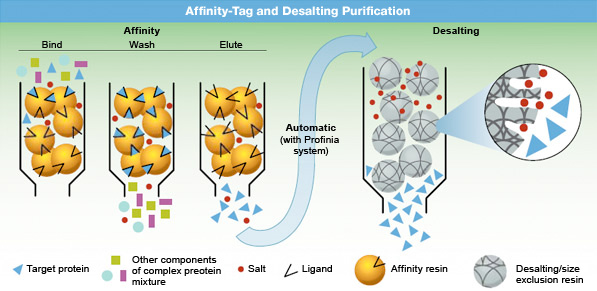 Κλινικές εφαρμογές HPLC
H HPLC χρησιμοποιείται για το διαχωρισμό/ταυτοποίηση βιολογικών και χημικών μορίων με κλινική εφαρμογή (που δεν είναι πτητικά) π.χ. 
● φαρμάκων σε TDM, εξιχνίαση δηλητηριάσεων (εγκληματολογική ανάλυση)
● πρωτεϊνών π.χ. στο διαχωρισμό αιμοσφαιρινικών κλασμάτων
● περιβαλλοντικών ρυπαντών, 
● ουσιών κατάχρησης,
● φυσικών προϊόντων, όπως συστατικά εκχυλισμάτων φυτών, φυτικά φάρμακα
● βιταμινών κ.α.
Ποσοτικός προσδιορισμός HbA1c και επιμέρους αιμοσφαιρινικών κλασματων με HPLC
Τα επίπεδα της HbA1c (γλυκοζυλιωμένη αιμοσφαιρίνη) θεωρούνται ως το πιο αξιόπιστο κριτήριο μεταβολικού ελέγχου. Έχει αποδειχθεί η συσχέτιση μεταξύ επιπέδων HbA1c και μακροχρόνιου κινδύνου πιθανών επιπλοκών του σακχαρώδη διαβήτη, όπως και του τακτικού ελέγχου των επιπέδων HbA1c με την αποτελεσματικότητα του γλυκαιμικού ελέγχου των ασθενών.

Ο ποσοτικός προσδιορισμός των επιμέρους αιμοσφαιρινικών κλασμάτων έχει κλινικό ενδιαφέρον στη διάγνωση αιμοσφαιρινοπαθείων, σε περιπτώσεις θαλασσαιμίας ή άλλων αναιμιών 

Η κλασική ηλεκτροφόρηση δε μπορεί να διαχωρίσει, στις περισσότερες περιπτώσεις συγκεκριμένα από τα αιμοσφαιρινικά κλάσματα
HPLC Retention Time as a Diagnostic Tool for Hemoglobin Variants and Hemoglobinopathies
Hemoglobin (Hb)
 HbA (97%), HbA2 (2%) and HbF (1%)
Μarkers for thalassemia: increase of HbA2 and HbF
Μajor abnormal hemoglobins: HbS, HbC, HbE and HbD
HPLC Retention Time as a Diagnostic Tool for Hemoglobin Variants and Hemoglobinopathies
Ανάλυση με CE – HPLC (capillary electrophoresis (τριχοειδής ηλεκτροφόρηση) –HPLC)
Ταχεία ανίχνευση όλων των τύπων Hb
Ποσοτικός προσδιορισμός HbF, HbA και HbA2

 Αιμοσφαιρινοπάθειες (HbS, HbC, HbE and HbD) 
 (ποιοτική μεταβολή)

 θαλασσαιμία (αύξηση HbA2 and HbF) 
  (ποσοτική μεταβολή)
Ποσοτικός προσδιορισμός HbA1c και επιμέρους αιμοσφαιρινικών κλασματων με HPLC
Τα σύγχρονα διαγνωστικά εργαστήρια διαθέτουν πλήρως αυτοματοποιημένα συστήματα HPLC που χρησιμοποιούνται ως αποκλειστικοί αναλυτές αιμοσφαιρινοπαθειών. Π.χ. αναλυτές αιμοσφαιρίνης της Biorad, Variant II (Turbo) και D-10™ Hemoglobin Testing System διαθέτουν ενσωματωμένα προγράμματα ανίχνευσης και ποσοτικού προσδιορισμού HbA1c και θαλασσαιμίας

Πριν τη χρωματογραφική ανάλυση πραγματοποιείται από το αυτοποιημένο σύστημα αιμόλυση ολικού αίματος με χρήση αιμολυτικού αντιδραστηρίου. Το πρωτόκολλο διαχωρισμού HbA1c χρησιμοποιεί στήλη κατιοντικής ανταλλαγής.
HPLC Retention Time as a Diagnostic Tool for Hemoglobin Variants and Hemoglobinopathies
Πορεία ανάλυσης σε αναλυτή αιμοσφαιρινοπαθειών
Αραίωση δείγματος με ρυθμιστικό διάλυμα αιμόλυσης / πλύσης

 Εισαγωγή και διαχωρισμός σε κατιονανταλλακτική στήλη

 Κινητή φάση: Ρυθμιστικό διάλυμα φωσφορικών μεταβλητής σύστασης (μεταβλητής ιονικής ισχύος)

 Ανίχνευση στα 415 nm (συμπληρωματικά στα 690 nm)
(διόρθωση σφαλμάτων μεταβλητής σύστασης ρυθμιστικού διαλύματος)
HPLC Retention Time as a Diagnostic Tool for Hemoglobin Variants and Hemoglobinopathies
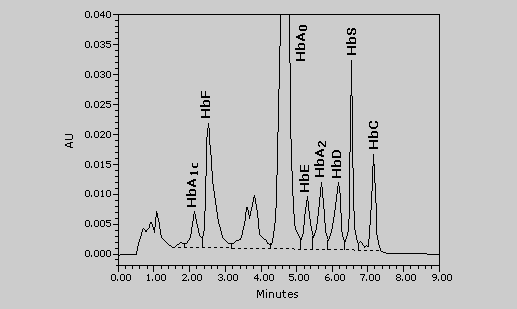 HPLC Retention Time as a Diagnostic Tool for Hemoglobin Variants and Hemoglobinopathies
Συμπερασματικά η HPLC …

μπορεί να αποτελέσει την τεχνική που αναιρεί τα μειονεκτήματα της ηλεκτροφόρησης, δίνοντας ποσοτικά και επαναλήψιμα δεδομένα για όλους τους τύπους αιμοσφαιρίνης.

 να προσφέρει ασφαλή διάγνωση αιμοσφαιρινοπαθειών και θαλασσαιμίας.
Ασκήση    1
Πήρατε το παρακάτω χρωματογραφικό προφίλ τρέχοντας μείγμα ουσιών (5,9,7,8) με υγρή χρωματογραφία αντίστροφης φάσης

Να ταξινομήσετε τις ουσίες κατά σειρά πολικότητας και να δικαιολογήσετε την απάντησή σας.
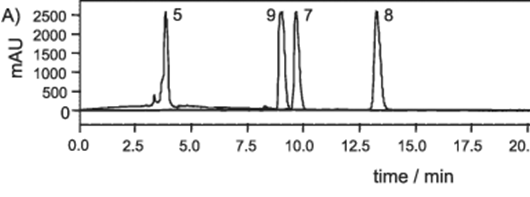 Στην υγρή χρωματογραφία αντίστροφης φάσης, η στατική φάση είναι άπολη ενώ η κινητή φάση έχει μεγαλύτερη
 πολικότητα από τη στατική. Τα συστατικά του δείγματος κατανέμονται μεταξύ των δύο φάσεων σε
 διαφορετικό βαθμό δηλ. αλληλεπιδρούν σε διαφορετικό βαθμό με τις δύο φάσεις. Η αλληλεπίδραση τους
 βασίζεται στην αρχή ότι τα «όμοια διαλύουν τα όμοια (κατανέμονται συνεπώς στα όμοια)». Στη χρωματογραφία
 αντίστροφης φάσης, τα λιγότερο πολικά συστατικά κατακρατούνται ισχυρότερα από τη άπολη στατική φάση
 κι έτσι καθυστερούν να εξέλθουν της στήλης κατά τη ροή της κινητής φάσης. Αντίθετα, τα πολικά συστατικά
 κατανέμονται σε μεγαλύτερο βαθμό στην πολική κινητή φάση, κατακρατούνται ασθενέστερα από τη στατική 
φάση, και συνεπώς κινούνται ταχύτερα και εξέρχονται νωρίτερα της στήλης. Επομένως, μετά την ολοκλήρωση
 της πορείας τους στη στήλη , τα συστατικά του μίγματος θα έχουν εξέλθει σε διαφορετικούς χρόνους, με τα 
πολικά να προπορεύονται. Έτσι, τα συστατικά του μείγματος όσον αφορά την πολικότητα ταξινομούνται ως εξής: 
                                                            5 > 9 > 7 > 8
Ασκήση   2
Από τα α-θ παρακάτω, υπογραμμίστε όσα  χαρακτηριστικά μίας χημικής ένωσης σας επιτρέπουν να προβλέψετε τη σχετική σειρά έκλουσής της κατά την ανάλυσή της με HPLC αντίστροφης φάσης 
α) Συντελεστής κατανομής,
β) πολικότητα
γ)  μοριακός τύπος, 
δ) μοριακό βάρος 
ε) ηλεκτρικό φορτίο
στ)  πτητικότητα
ζ) μέγεθος μορίου
η) υδρόφιλος χαραχτήρας
θ) λιπόφιλος χαραχτήρας
Άσκηση    3
Θεωρήστε μία ουσία η οποία εκλούεται με μεγάλο χρόνο έκλουσης κατά τη χρωματογραφική ανάλυσή της με χρωματογραφία αντίστροφης φάσης, όπου η κινητή φάση είναι πολική. Εξηγήστε εάν η ίδια ουσία θα εκλούεται με μικρότερο ή μεγαλύτερο χρόνo έκλουσης εάν αναλυθεί με χρωματογραφία κανονικής φάσης όπου είναι άπολη η κινητή φάση
Στην υγρή χρωματογραφία αντίστροφης φάσης, η στατική φάση είναι άπολη ενώ η κινητή φάση έχει
 μεγαλύτερη πολικότητα από τη στατική. Τα συστατικά του δείγματος κατανέμονται μεταξύ των δύο
 φάσεων σε διαφορετικό βαθμό δηλ. αλληλεπιδρούν σε διαφορετικό βαθμό με τις δύο φάσεις.
 Η αλληλεπίδραση τους  βασίζεται στην αρχή ότι τα «όμοια διαλύουν τα όμοια (κατανέμονται συνεπώς
 στα όμοια)». Στη χρωματογραφία αντίστροφης φάσης, συστατικό που εκλούεται με μεγάλο χρόνο
 έκλουσης κατακρατείται ισχυρά από τη άπολη στατική φάση και συνεπώς έχει μικρή πολικότητα.
 Εάν αυτό το ίδιο συστατικό αναλυθεί με χρωματογραφία κανονικής φάσης (πολική στατική φάση), 
τότε λόγω της μικρής του πολικότητας δεν θα αληλεπιδρά ισχυρά με την πολική στατική φάση και 
συνεπώς  θα εκλούεται νωρίτερα από την στήλη.
Άσκηση 4
5. Πρόκειται να αλλάξει ο χρόνος έκλουσης ενός αναλύτη κατά την ανάλυση του με χρωματογραφία κανονικής κατανομής (NP-HPLC) εάν 
Ι.  Μεταβληθεί η σύσταση της κινητής φάσης
ΙΙ. Μεταβληθεί η φύση (χημική δομή και διαστάσεις) του υλικού πληρώσεως της στήλης 
ΙΙΙ. Μεταβληθεί η θερμοκρασία της ανάλυσης
IV. Μεταβληθεί το μήκος της στήλης
V. Μεταβληθεί ο ρυθμός ροής της κινητής φάσης
VI. Αλλάξει ο ανιχνευτής
VII. Mεταβληθεί η συγκέντρωσή του;
Φωτομετρικός προσδιορισμός Ρεμπαουδιοσίδης Α έπειτα από όξινη υδρόλυση υπό θέρμανση και απομάκρυνση αρχικής ποσότητας γλυκόζης
R2>0.99

Linearity: 0-1.5 mg/ml

LOQ: 0.39 ppm


bias <10% κατά την ανάλυση πρότυπων δειγμάτων
bias <13 % κατά την ανάλυση εμπορικών δειγμάτων
Μειονέκτημα: Συμπροσδιορισμός όλων των γλυκοζιτών στεβιόλης
Τεχνικά χαρακτηριστικά μεθόδου HPLC/UV για προσδιορισμό ρεμπαουδιοσίδης Α
R2>0.99 και για τους δύο αναλύτες

Linearity: 0.8 mg/ml

LOQ αρκετά χαμηλό

Μειονέκτημα: Μη διαχωρισμός σακχαρίνης με Ρεμπαουδιοσίδη Α σε δείγματα πολύ μεγαλύτερης συγκέντρωσης του γλυκαντικού σε σχέση με το νοθευτικό
Σύγκριση αποτελεσμάτων φωτομετρικής και χρωματογραφικής μεθόδου προσδιορισμού Ρεμπαουδιοσίδης Α
Pearson regression analysis:
Θετική

Γραμμική

Στατιστικά σημαντική συσχέτιση

R: 0.9811, N=5, P < 0.0031
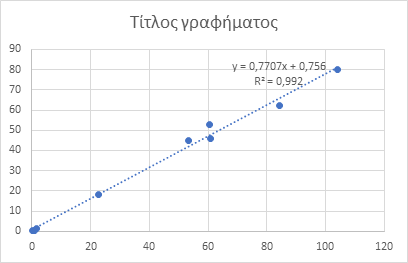